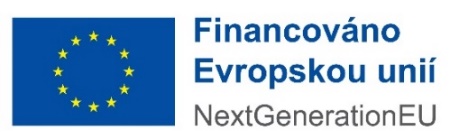 PROGRAM EXCELESkontrolní den projektu LX22NPO51x….
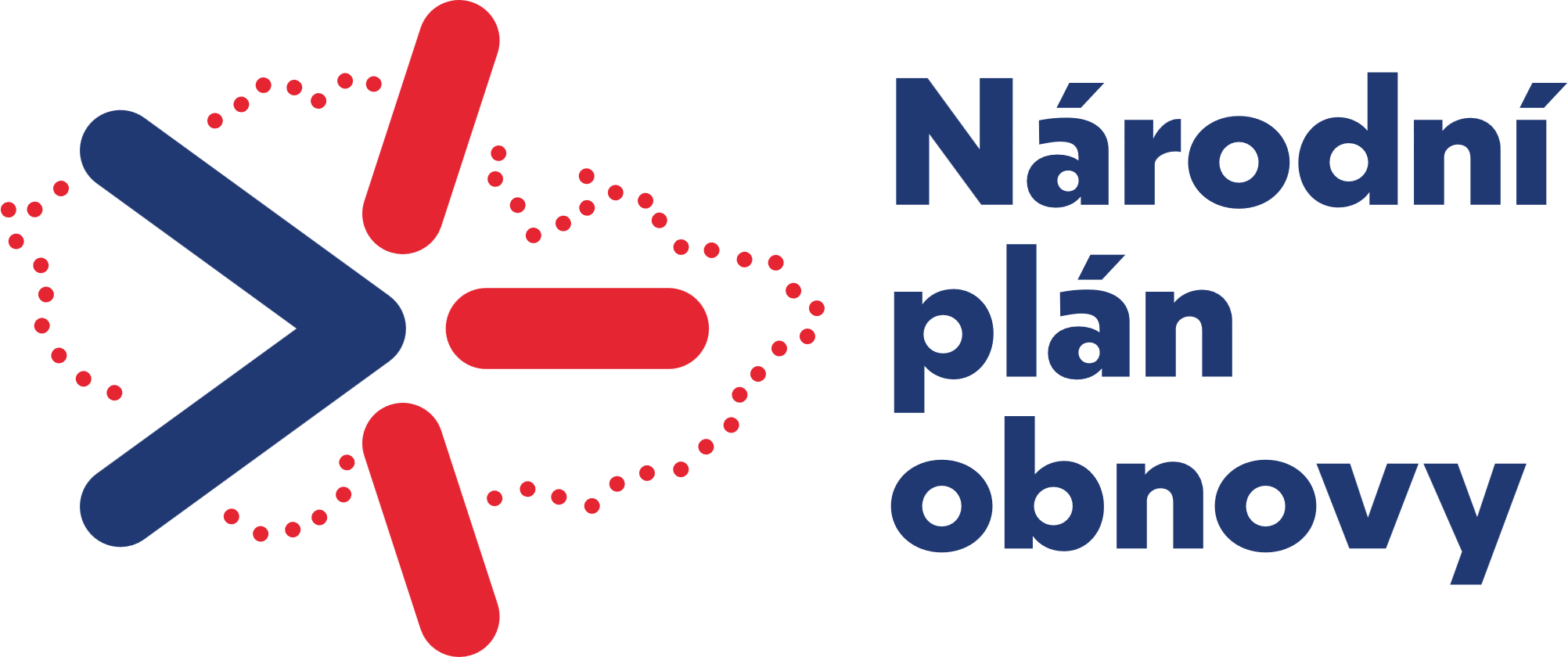 Doplňte zde datum a místo konání
[Speaker Notes: Doplňte do hlavičky číslo projektu a na další řádek název projektu „Národní…“.
Do spodní části snímku doplňte příslušné datum a místo konání kontrolního dne.
V případě zájmu můžete do úvodního snímku vložit Vaše logo do prostoru mezi logo NPO a MŠMT.]
2
Základní údaje o projektu
[Speaker Notes: Tyto základní údaje o projektu musí věcně korespondovat s obsahem úvodní strany autoevaluační zprávy.]
3
A. STAV/pokrok v plnění dílčích cílů projektu k 12/2023
A1.  Funkčnost a udržitelnost národní vědecké autority
…
…


A2.  Spolupráce s OVM – progres a udržitelnost
…
…
[Speaker Notes: Následující body prezentace kopírují šablonu autoevaluační zprávy, požadují však prezentovat jen některé aspekty, popř. jejich doplnění.]
4
A. STAV/pokrok v plnění dílčích cílů projektu k 12/2023
A3.a) Schéma zakotvení národní vědecké autority ve stávajícím systému VaVaI
…
…
5
A. STAV/pokrok v plnění dílčích cílů projektu k 12/2023
A3.b) Meziregionální spolupráce – její nejslabší článek pro udržitelnost a způsob jeho posílení
…
…


A3.c) Meziregionální spolupráce – její nejsilnější článek pro udržitelnost
…
…
6
A. STAV/pokrok v plnění dílčích cílů projektu k 12/2023
A3.d)  Mezinárodní spolupráce – potenciál vytvořených vazeb pro udržitelnost
…
…
7
A. STAV/pokrok v plnění dílčích cílů projektu k 12/2023
A4. Přehled konkrétních opatření k zajištění dočerpání poskytnuté podpory projektu
…
…
8
A. STAV/pokrok v plnění dílčích cílů projektu k 12/2023
A5. Nejlepší výstup projektu ve zvolené prioritní oblasti z pohledu řešitele/ konsorcia
…
…


A6. Schéma informačních toků pro sdílení výsledků mezi účastníky projektu
…
…
[Speaker Notes: A5. Uveďte Vámi nejlépe hodnocený výstup projektu a pracoviště.]
9
A. STAV/pokrok v plnění dílčích cílů projektu k 12/2023
A7. Systémové uplatňování principů DNSH
…
…
[Speaker Notes: A7. Uveďte seznam relevantních projektových aktivit, kterých se to týká (konkrétní stavba v projektu – recyklace a likvidace sutí, laboratoř produkující bioodpady atp.)]
10
A. STAV/pokrok v plnění dílčích cílů projektu k 12/2023
A8. Internacionalizace – progres v nabídce národní vědecké autority pro studenty a začínající vědce – ohlasy a dopady 
…
…
[Speaker Notes: A8. Doplňte případně link na aktuální internetovou stránku projektu, kde je příklad takové nabídky.]
11
B. Rizika nenaplnění prahových podmínek
B1. Nejslabší článek/aspekt národní vědecké autority
…

B2. Způsob posílení nejslabšího článku v r. 2024 a predikce očekávaných dopadů
…
…
12
B. Rizika nenaplnění prahových podmínek
B3. Identifikace dalších klíčových rizik nenaplnění prahových podmínek 
…
…


B4. Způsoby eliminace napříč účastníky zapojenými do projektu
…
…
[Speaker Notes: V bodě B4 uveďte seznam názvů opatření a upřesněné datum jejich implementace v roce 2024.]
Za řešitelský tým:…………
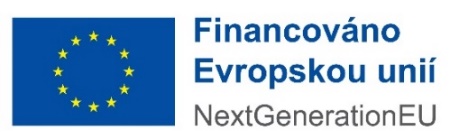 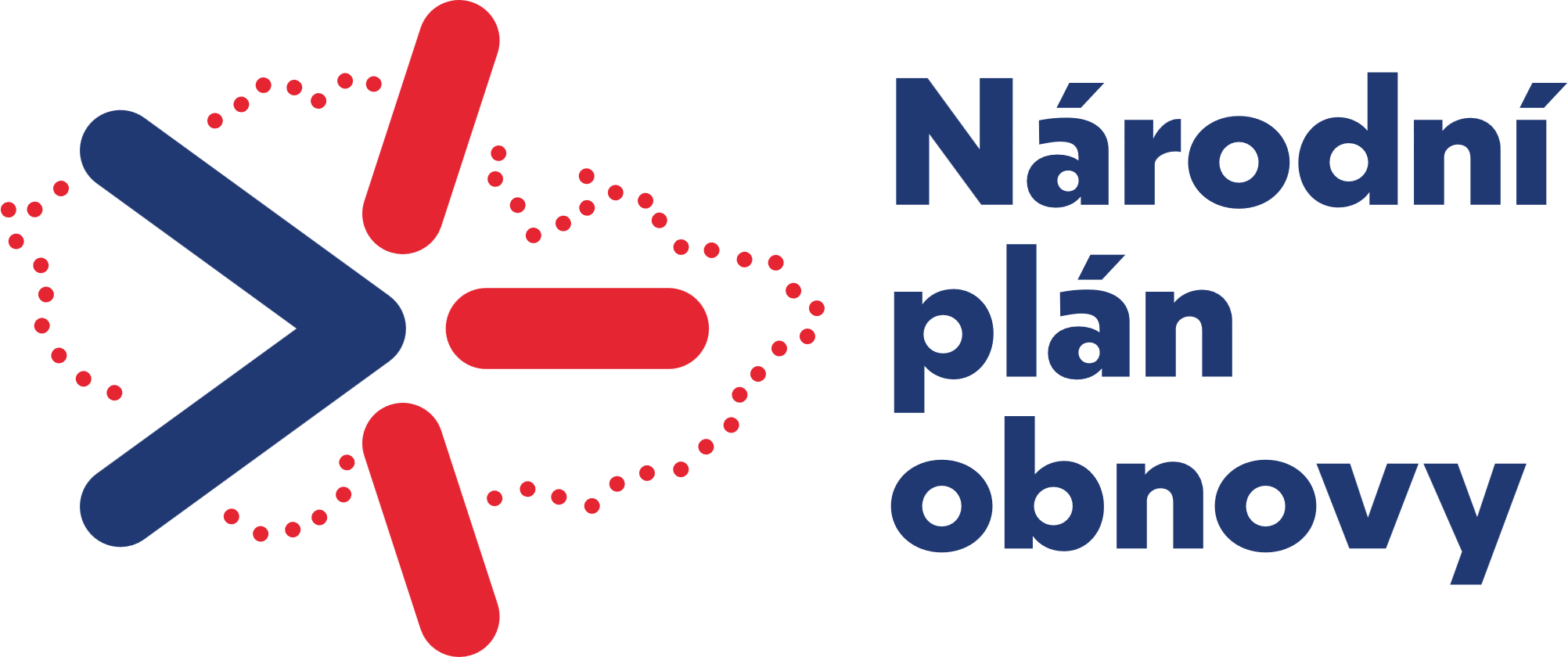 Kontaktní email:
[Speaker Notes: Doplňte pouze jména prezenčně se účastnících osob a zkratku účastníka projektu.]